Elections législatives fédérales 1919 ()
Le rêve et l'action (259325)
May 18 2009 at 9:05:06
Au secours : S.O.S. (259361)
May 18 2009 at 10:05:03
La Russie bolchéviste : la doctrine, les hommes, la propriété, le régime industriel, politique intérieure et extérieure : textes officiels (259695)
May 19 2009 at 10:05:12
Collection Robert Halleux (263388)
June 9 2009 at 1:06:51
USC Bressoux (265103)
June 16 2009 at 3:06:37
USC Grâce-Berleur (265129)
June 16 2009 at 4:06:51
USC Poulseur (265144)
June 16 2009 at 4:06:15
Fonds R. Vermeersch - J. Latin (265147)
June 16 2009 at 4:06:04
Fonds J.- L. Decerf (265152)
June 16 2009 at 4:06:51
Fonds Jean Nihon (265154)
June 16 2009 at 4:06:38
Fonds Fédération liégeoise du POB/PSB/PS (265164)
June 16 2009 at 4:06:10
Fédération verviétoise du Parti socialiste   (265201)
June 17 2009 at 8:06:37
Fonds FMSS/Solidaris (265203)
June 17 2009 at 9:06:47
Fonds Léon Brockus (265245)
June 17 2009 at 9:06:31
Fonds Célestin Demblon (265275)
June 17 2009 at 10:06:02
Fonds Elisa Devlieger (265285)
June 17 2009 at 10:06:01
Fonds Alex Fontaine-Borguet (265293)
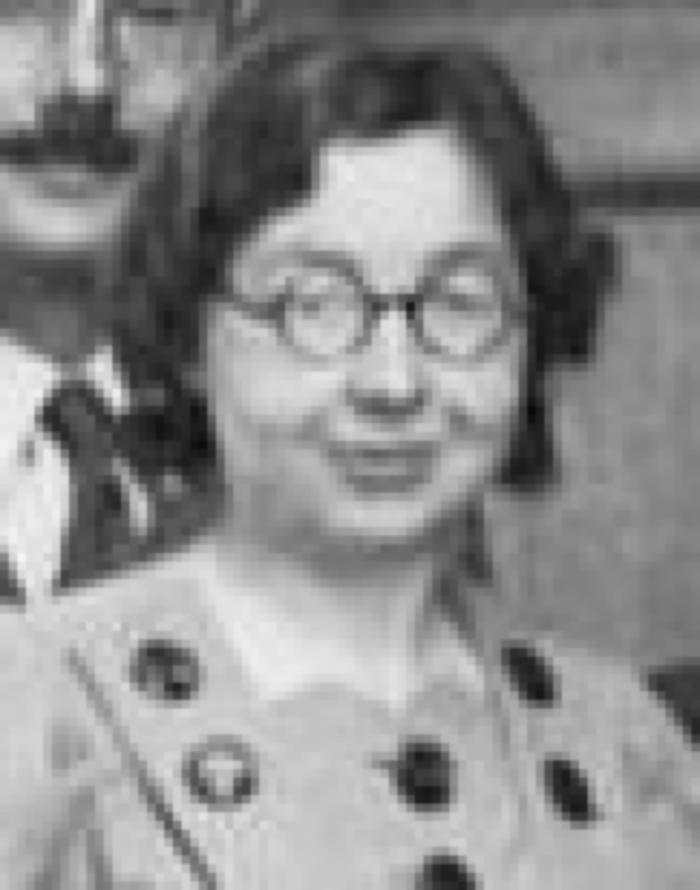 June 17 2009 at 11:06:37
Fonds Catherine Gillon (265300)
June 17 2009 at 11:06:26
Fonds Grévesse (265306)
June 17 2009 at 11:06:32
Fonds Hoebrechts (265313)
June 17 2009 at 11:06:16
Fonds René Jadot (265314)
June 17 2009 at 11:06:17
Fonds Mathieu Kisselstein (265317)
June 17 2009 at 11:06:03
Fonds Alphonse Lapaille (265324)
June 17 2009 at 11:06:54
Fonds Christian Léonet (265329)
June 17 2009 at 12:06:10
Fonds Y. Loyen (265340)
June 17 2009 at 12:06:39
Fonds Hubert Rassart (265368)
June 17 2009 at 1:06:31
Fonds François Van Belle (265878)
June 18 2009 at 3:06:09
Fonds Christiane Wéry (265883)
June 18 2009 at 3:06:27
Collection chansons (265889)
June 18 2009 at 4:06:37
Collection gadgets et objets (265890)
June 18 2009 at 4:06:44
Collection photos (265894)
June 18 2009 at 4:06:46
Collection livrets ouvriers (265895)
June 18 2009 at 4:06:06
Collection électorale (266699)
June 24 2009 at 4:06:16
Fonds Georges Truffaut (269465)
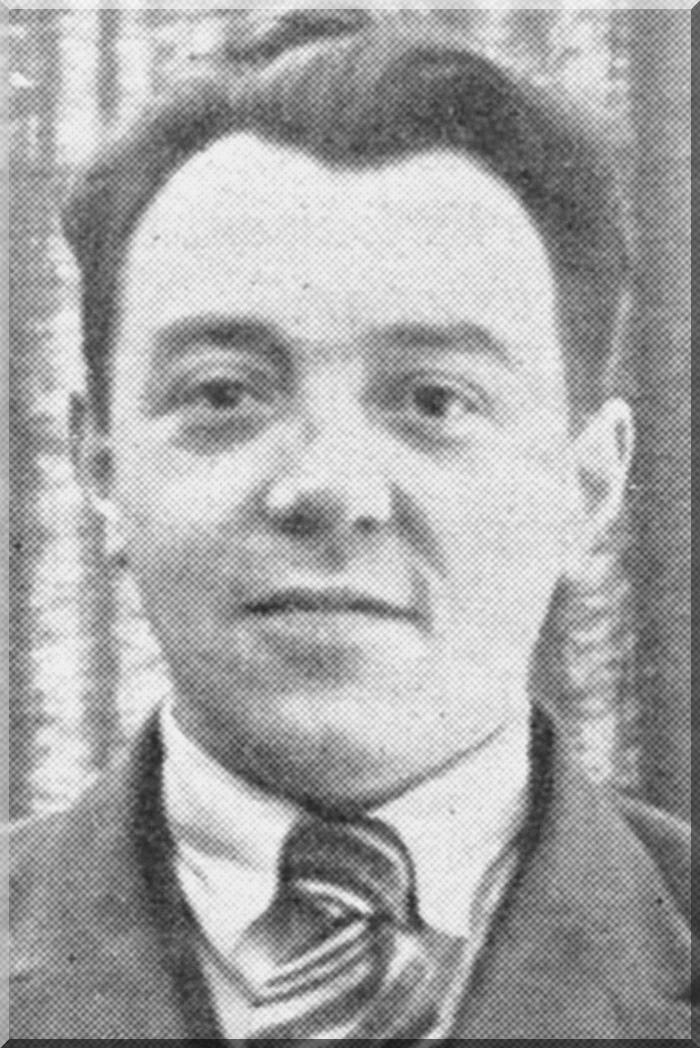 July 6 2009 at 3:07:01
Principes de politique positive d'après Solvay (283075)
August 19 2009 at 9:08:17
Le comité des forges contre la nation : le bassin de Briey : discours pronnoncés aux séances de la chambre des députés des 24 janvier et 1er février 1919 (283315)
August 19 2009 at 11:08:01
La marche au socialisme (283614)
August 19 2009 at 2:08:45
Texte de la convention d'Armistice du 11 novembre 1918 (286528)
August 27 2009 at 9:08:26
Soyez maudits, bolcheviks (321394)
January 21 2010 at 3:01:44
Un terme au Congo Belge : notes sur la vie coloniale : 1916-1918 (326530)
February 11 2010 at 1:02:41
Une escroquerie politique en Belgique : l'activisme en Belgique par un spectateur (326611)
February 11 2010 at 1:02:41
Et maintenant, place au peuple ! (326629)
February 11 2010 at 1:02:41
Vers la démocratie nouvelle (326657)
February 11 2010 at 1:02:41
Au pays du taylorisme (327331)
February 11 2010 at 1:02:43
La restauration économique et financière : considérations générales et particulières sur les Affaires fiinancières et les valeurs (327669)
February 11 2010 at 1:02:45
Résurrection : la grande patrie gallo-romaine, le Rhin, bouclier contre les barbares, le devoir des Belges devant la civilisation latine (327679)
February 11 2010 at 1:02:45
Histoire de Maestricht et du Limbourg cédé (327709)
February 11 2010 at 1:02:45
Quelques pages d'histoire locale pendant la guerre : une campagne de haine (327718)
February 11 2010 at 1:02:45
L'immortelle mêlée : essai sur l'épopée militaire belge (1914) (327719)
February 11 2010 at 1:02:45
Guerres et Sociétés des Nations (327722)
February 11 2010 at 1:02:45
Dans la mêlée (327724)
February 11 2010 at 1:02:45
La furie allemende dans l'Entre-Sambre-et-Meuse : journées des 23, 24, 25 & 26 août 1914 (327729)
February 11 2010 at 1:02:45
L'expansion allemande hors d'Europe : Etats-Unis, Brésil, Chantoung, Afrique du Sud (327945)
February 11 2010 at 1:02:45
Histoire des impôts en Belgique, précédée d'un aperçu général de l'évolution fiscale (327961)
February 11 2010 at 1:02:45
Les chefs socialistes pendant la guerre (327984)
February 11 2010 at 1:02:46
La vérité sur les Bolcheviki : documents et notes d'un témoin (328003)
February 11 2010 at 1:02:46
Aujourd'hui : étude pour l'après-guerre économique (328023)
February 11 2010 at 1:02:46
L'économie nouvelle (328026)
February 11 2010 at 1:02:46
L'évolution des moyens de transport : voyageurs, lettres, marchandises (328215)
February 11 2010 at 1:02:46
Les mains propres : essai d'éducation sans dogme (328317)
February 11 2010 at 1:02:47
Comment se réalisera le Socialisme (328640)
February 11 2010 at 1:02:48
Rapport sur le travail des femmes et des enfants et sur les conventions de Berne de 1906 (328849)
February 11 2010 at 1:02:48
Leçons morales de la guerre (328905)
February 11 2010 at 1:02:49
Collection drapeaux et bannières (351415)
March 26 2010 at 10:03:20
Fonds Marcel Lantin (407950)
November 8 2010 at 10:11:33
Fonds Paul Bolland (415264)
December 2 2010 at 3:12:20
Collection périodiques (449145)
January 10 2011 at 11:01:49
Fonds (et collections) d'archives d'institutions (526008)
February 18 2011 at 11:02:36
Collection Sociétés Coopératives (526805)
February 18 2011 at 1:02:22
Commentaires des lois belges de réparation des dommages de guerre (603288)
March 29 2011 at 4:03:42
Les Jeunes et le Socialisme  (742845)
May 31 2011 at 12:05:20
Hubert Lapaille (764945)
June 15 2011 at 2:06:15
Que penser du bolchévisme ? (779586)
June 21 2011 at 10:06:30
Funérailles de Monsieur Antoine Delporte : échevin (834145)
July 15 2011 at 10:07:11
Constantin Meunier (909825)
August 24 2011 at 9:08:19
Deux années en Ukraine (1917-1919) (962885)
September 5 2011 at 2:09:04
Civilisation 1914-1917 (965566)
September 6 2011 at 11:09:18
Sous le joug : poèmes : 1914-1918 (981567)
September 12 2011 at 4:09:10
Nous... sur l'Yser (985205)
September 14 2011 at 10:09:46
Le pécule des Poilus de la Grande guerre : guide pratique (1028007)
October 5 2011 at 2:10:12
Pages choisies des auteurs contemporains (1040065)
October 11 2011 at 2:10:46
La grande crise (1075767)
October 24 2011 at 1:10:58
Le collectivisme : conférence à la société d'études économiques et politiques de Bruxelles sous la présidence de Montefiore Levy, le 7 mars 1894 (1150225)
November 14 2011 at 4:11
Ypres et les batailles d'Ypres (1151505)
November 15 2011 at 2:11:40
L'économie nouvelle (1170213)
November 24 2011 at 12:11:09
Loi du 10 mai sur la réparation des dommages résultant des faits de la guerre : commentaire théoriques et pratique (1170425)
November 24 2011 at 1:11:19
Quelques spects de la question des langues en Belgique (1230285)
December 16 2011 at 11:12:48
Fonds Juliette Vidal (1245365)
December 22 2011 at 2:12:08
Politique familiale (1274106)
January 9 2012 at 3:01:54
Socialisme et vie politique (1274625)
January 9 2012 at 3:01:38
Comptes-rendus, conférences, congrès, discours, lois, rapports (1275005)
January 9 2012 at 4:01:49
Compte-rendu divers (1275025)
January 9 2012 at 4:01:26
Conférences (1275046)
January 9 2012 at 4:01:37
Congrès (1275065)
January 9 2012 at 4:01:34
Discours (1275068)
January 9 2012 at 4:01:40
Rapports (1275105)
January 9 2012 at 4:01:28
Livres et brochures (divers éditeurs) (1275125)
January 9 2012 at 4:01:35
Séries et collections (1275205)
January 9 2012 at 4:01:03
Abonnement Germinal (1275285)
January 9 2012 at 4:01:14
Périodiques (1275385)
January 9 2012 at 4:01:04
Périodiques isolés (1275405)
January 9 2012 at 4:01:20
Divers (1275406)
January 9 2012 at 4:01:25
Le mouvement ouvrier en Grande-Bretagne (1284546)
January 11 2012 at 1:01:04
La peine des hommes : les métiers blessé (1285725)
January 11 2012 at 4:01:11
Les interprétations de la guerre (1310185)
January 19 2012 at 4:01:47
Manifeste et résolution de l'Internationale communiste (1325106)
January 25 2012 at 10:01:57
L'industrie russe et la révolution (1442526)
February 9 2012 at 10:02:25
Je sais tout : magazine de l'activité et de l'énergie nationale (1444585)
February 9 2012 at 2:02:35
L'affaire peau-de-balle : la machine à galoper (1444865)
February 9 2012 at 2:02:22
Les documents secrets des archives du ministère des affaires étrangères de Russie publiés par les Bolchéviks (1448746)
February 10 2012 at 2:02:36
La "mécanique" de la vie (1465487)
February 16 2012 at 11:02:47
Comme va le ruisseau (1473765)
February 20 2012 at 10:02:21
Comme va le ruisseau (1473767)
February 20 2012 at 10:02:59
L'impérialisme économique allemand (1483345)
February 22 2012 at 3:02:42
Poucette ou le plus jeune détective du monde (1497545)
February 29 2012 at 10:02:51
A bas la peine de mort ! (1509767)
March 5 2012 at 10:03:12
Les vagabonds de la gloire. III : matelots aériens (printemps 1916 - automne 1917) (1525586)
March 8 2012 at 3:03:36
Dingo (1530048)
March 12 2012 at 4:03:33
Compte rendu officiel du Congrès extraordinaire de Noël tenu les 25 et 26 décembre 1918 (1561574)
March 26 2012 at 11:03:47
Rapport annuel 1919 (1565234)
March 27 2012 at 11:03:48
Vade-mecum du propagandiste socialiste (1567386)
March 28 2012 at 12:03:42
Bernard l'ours et la torpédo camionnette (1611805)
April 16 2012 at 3:04:26
Les grands petits belges (1699785)
May 14 2012 at 11:05:58
Les grands petits belges ; Histériques de Lourdes ; Soleil des Pays-Bas ; C'étaient deux all'mands... (1702045)
May 15 2012 at 9:05:23
Revue de droit pénal et de criminologie (1708365)
May 16 2012 at 2:05:21
Vie de Tolstoï (1713305)
May 22 2012 at 11:05:08
Confidences sur l'amitié des tranchées (1715905)
May 23 2012 at 9:05:39
Matériaux d'une théorie du prolétariat (1758406)
June 12 2012 at 9:06:04
Réflexions sur la violence (1758467)
June 12 2012 at 9:06:06
Témoignage : souvenirs d'un journaliste français de Belgique (1758987)
June 12 2012 at 10:06:18
Malgré ceux qui tombent !... (1759425)
June 12 2012 at 11:06:04
Bolchévisme ou socialisme ? (1775686)
June 20 2012 at 9:06:38
Vingt lettres de Léon Trotsky (1796606)
July 2 2012 at 11:07:22
La révolution en Bavière (novembre 1918) : discours et proclamations (1941126)
September 20 2012 at 11:09:50
Théâtre. Tome II (1969065)
October 8 2012 at 9:10:02
Lettres d'un provincial ou les propos du conseiller Eudoxe (1970525)
October 8 2012 at 1:10:54
Cinquante mois d'occupation allemande (1987625)
October 17 2012 at 11:10:41
Soziabreforme oder revolution ? (2007465)
October 29 2012 at 10:10:08
Massenstreik Partei und  Gewerkschaften (2007865)
October 29 2012 at 11:10:06
Six semaines en Russie en 1919 (2010506)
October 30 2012 at 10:10:17
Rapport du Secrétaire fédéral pour les années 1913 à 1918 (2034625)
November 13 2012 at 11:11:20
Le nivellement des jouissances (2056105)
November 23 2012 at 12:11:12
Les bolchéviki (1917-1919) : faits - documents - commentaires (2111246)
December 14 2012 at 12:12:42
La marche au socialisme (2113325)
December 17 2012 at 9:12:24
Essai de politique positive : basé sur L'énergétique sociale de Solvay avec tableau de synthèse sociale (2298585)
February 26 2013 at 9:02:30
Cours d'économie politique : tome II (2894105)
December 12 2013 at 8:12:46
Livrets d'ouvrier (2899925)
December 13 2013 at 11:12:10
Repères biographiques et portraits (3323425)
July 1 2014 at 11:07:37
Jeunesse (3325685)
July 2 2014 at 9:07:24
L'écrivain (3326205)
July 2 2014 at 10:07:45
Histoire générale et anecdotique de la Guerre de 1914 (3578465)
December 8 2014 at 2:12:05
Histoire illustrée de la guerre de 1914 (3580730)
December 9 2014 at 2:12:22
Drapeaux "Mutuelle les Prolétaires Hutois" (3752705)
March 26 2015 at 12:03:43
Conseil national de Protection de la jeunesse et Comité de Protection de la jeunesse (4027077)
October 20 2015 at 2:10:35
1er mai à Liège : manifestation (ARC-C AFF MAI 0044)
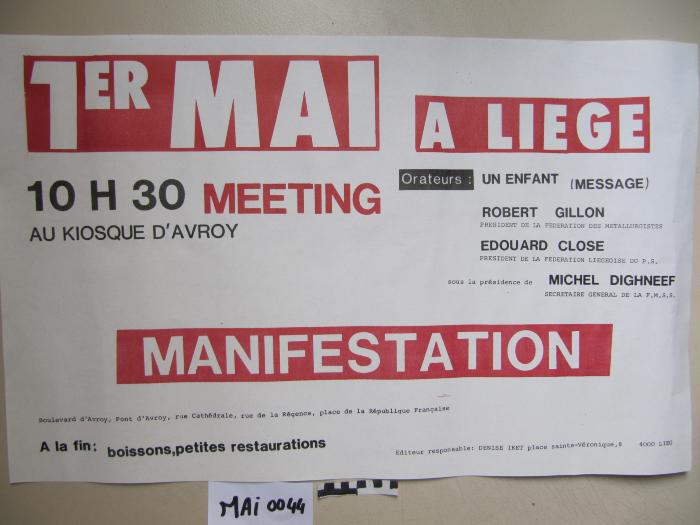 Le 1er mai c'est aussi l'affaire des jeunes (ARC-C AFF MAI 0046)
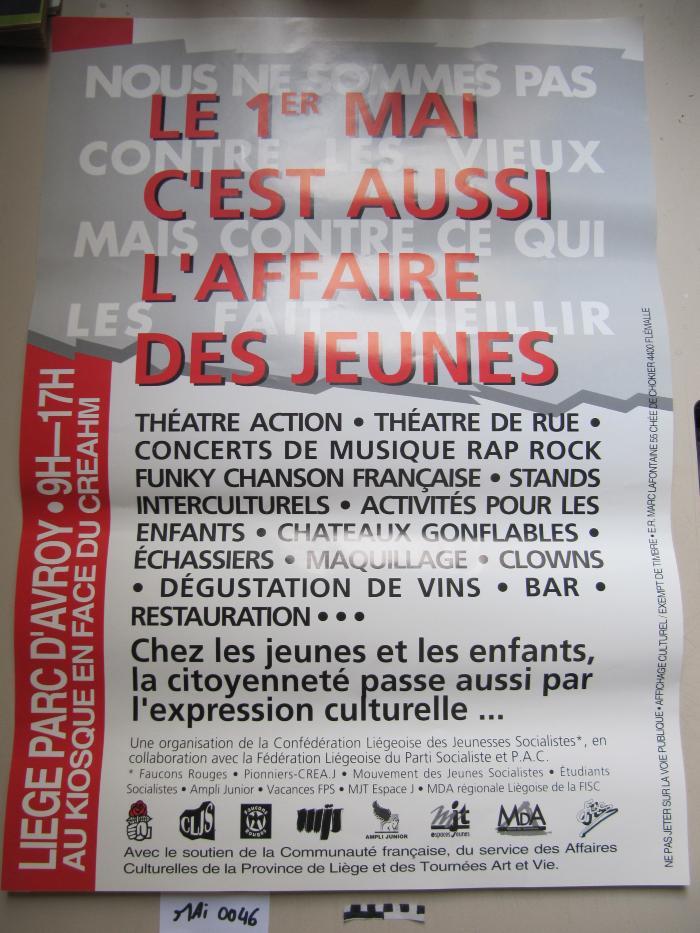 Fonds France Truffaut (ARC-P TRU-F)
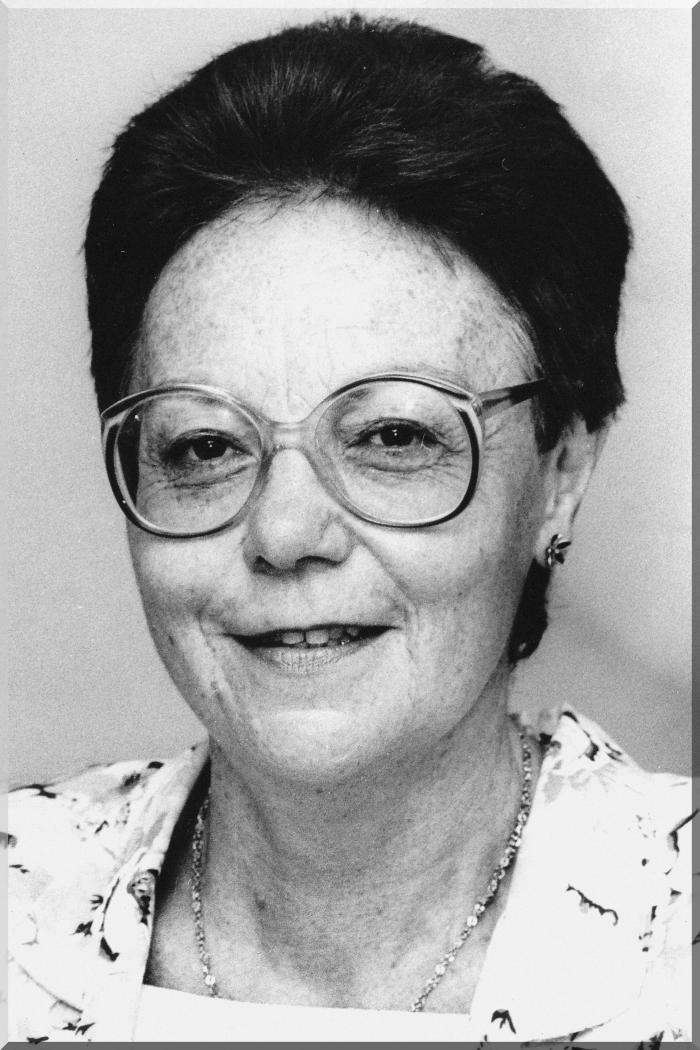 July 6 2009 at 3:07:01